Neurophysiologische Behandlung frühkindlicher Reflexe und ihre Bedeutung in der kinder- und jugendpsychiatrischen Praxis
Vortrag am 09.02.2016 revidiert 09.12.2018
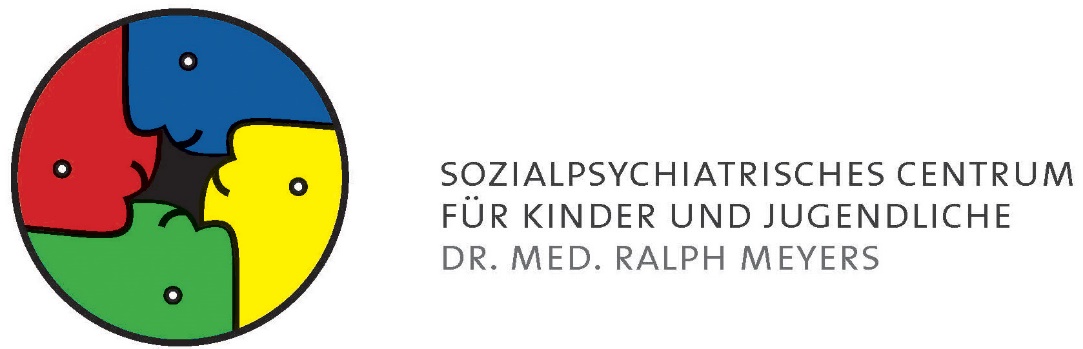 Fortbestehende frühkindliche (primitive) Reflexe als mögliche Ursache von Lern- und Verhaltensproblemen
Mittlerweile weist die Forschungslage zur kindlichen Entwicklung eindeutig darauf hin, dass die Anfänge für Störungen der Wahrnehmung, der Motorik, des Verhaltens und des Lernens bei einem Individuum zu einem recht frühen Zeitpunkt seiner Entwicklung zu suchen sind. 
Das Stichwort „fötale Programmierung" besagt, dass neben der genetischen Veranlagung die Umstände, unter denen ein Kind die Zeit im Mutterleib verbrachte und die Art und Weise, wie es auf die Welt kam, die weitere Entwicklung eines Kindes entscheidend mitprägen können.Ein großer Teil der vorgeburtlichen Gehirnentwicklung wird von der auf Hirnstamm- und Rückenmarksebene durch Reflexe gesteuerten Motorik bestimmt.
Diese Reflexe sind bereits in der 18. Schwangerschaftswoche voll ausgereift.
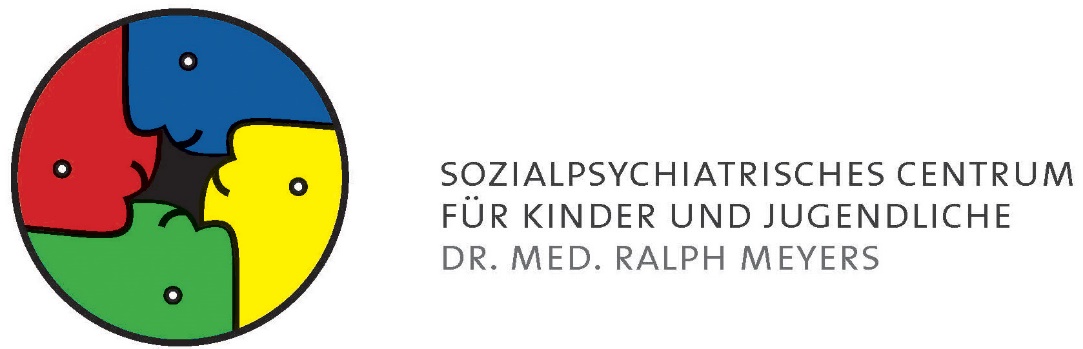 Die Reflexe geben dem ungeborenen Baby Fähigkeiten, sich zu bewegen und bei externen Belastungen zum Schutz des eigenen Lebens beizutragen.Überlebensreflexe setzen sich unabdingbar durch.
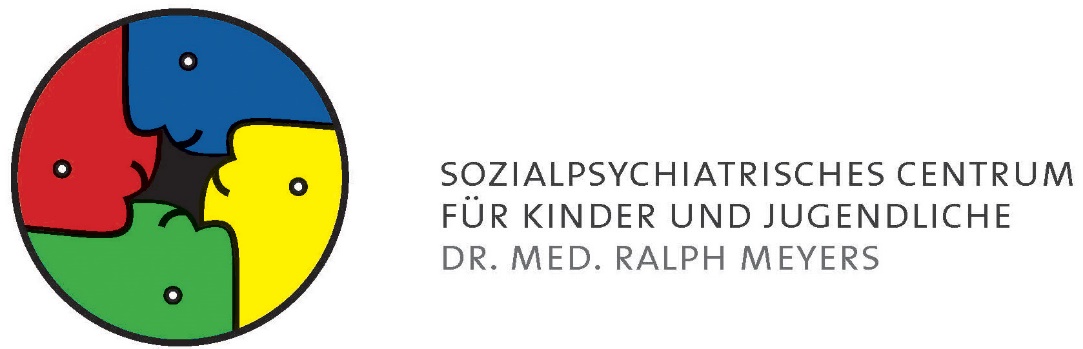 Die nächste vorprogrammierte Aufgabe im Zusammenspiel dieser Reflexe besteht sowohl in der Geburtsvorbereitung (Drehung in die richtige (Schädel-) Lage und dann während des Geburtsprozesses selbst die Mithilfe des Babys, um sich durch den Geburtskanal zu winden und damit die (natürliche) Geburt erst möglich zu machen. Als Überlebensreflexe sind sie ferner zentral daran beteiligt, dass das noch Ungeborene die Kompression der Nabelschnur während einer Presswehe unbeschadet überlebt.
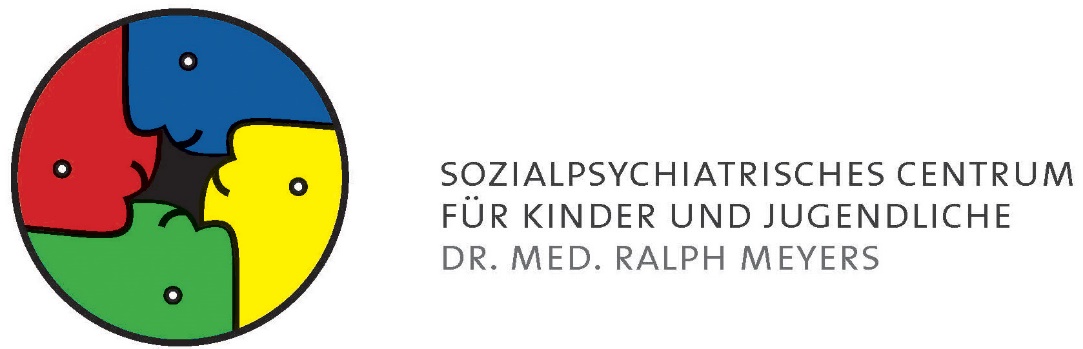 Nachgeburtliche Aufgabe der Reflexe
Ähnlich wie während der Schwangerschaft und bei der Geburt, ist die vorrangige Aufgabe der Reflexe in ihrem Zusammenspiel, das Überleben des Säuglings zu gewährleisten.
So gibt es den Saugreflex, damit das Baby sofort nach der Geburt in der Lage ist, sich Nahrung zu beschaffen.
Oder beispielsweise die Fähigkeit, sich umzudrehen (ATNR), wenn das Baby auf dem Bauch liegt und keine Luft bekommt…
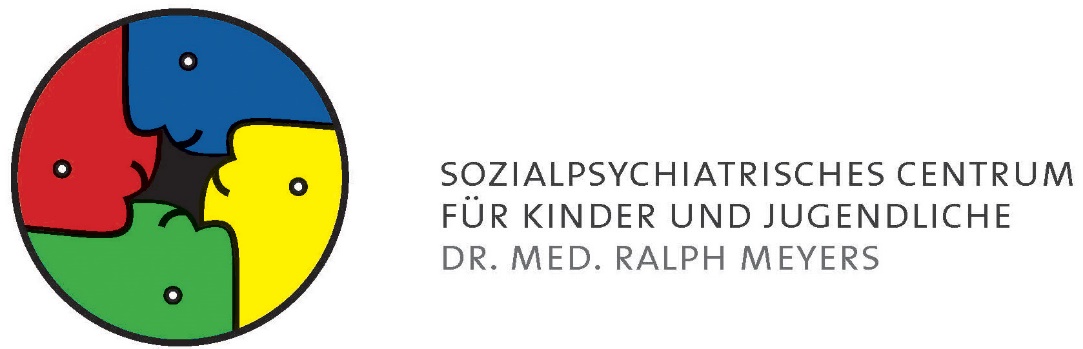 Was passiert, wenn es in der Schwangerschaft Probleme gab, der Geburtsverlauf protrahiert war oder eine nachgeburtliche Aktivierung der Reflexe stattgefunden hat?
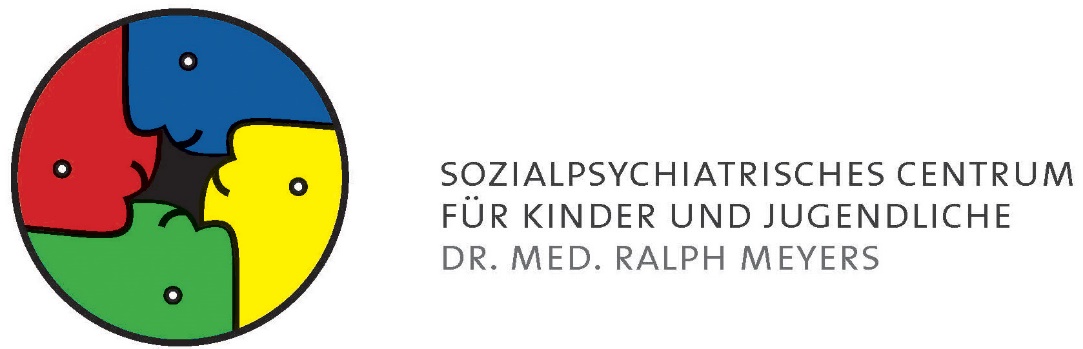 Mit der weiteren nachgeburtlichen Ausreifung des Gehirns sollten dann die Bewegungsmuster des Kindes nicht mehr stereotype Reaktionen auf einen auslösenden Stimulus sein, sondern sich differenzierter auf die jeweiligen Umwelterfahrungen ausrichten. Mit der Herausbildung der Halte- und Stellreaktionen, die die Grundlage für die notwendige automatisch ablaufende Kontrolle über Gleichgewicht und Körperhaltung und die Entwicklung eines zunehmenden Repertoires an von höheren Hirnzentren willkürlich gesteuerten Bewegungen bilden, sollten dann die primitiven Reflexe ihre Schuldigkeit getan und im Laufe des ersten Lebenshalbjahres nach und nach gehemmt bzw. integriert werden.
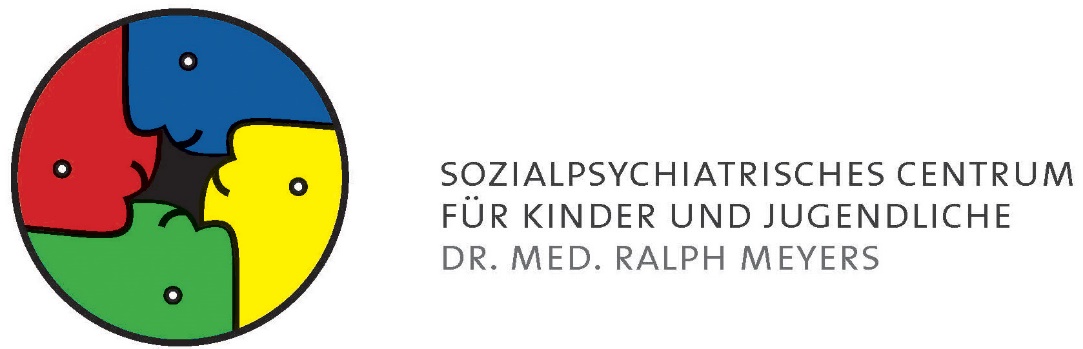 Die zunächst notwendigen Überlebensreflexe löschen sich nicht vollständig und beginnen, die weitere Reifung und Entwicklung des Kindes zu behindern.
Sie bedingen in der kinder- und jugendpsychiatrischen Praxis zumindest mit
Affektlabilität
Konzentrationsdefizite
Koordinationsstörungen
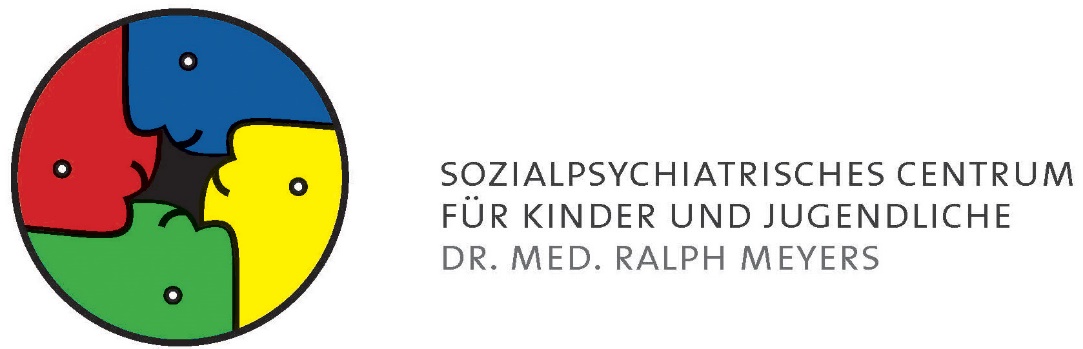 Warum ist die Erfassung der frühkindlichen Restreflexe in der KJP-Praxis so wichtig?
Viele Erkrankungsbilder, mit denen Familien mit ihren Kindern uns aufsuchen haben Wahrnehmungsstörungen, Konzentrationsdefizite oder affektive Auffälligkeiten zum Inhalt.
Es wäre im Rahmen einer ganzheitlichen Diagnostik und Therapie sträflich, mögliche Reflexeinflüsse zu übersehen, denn dadurch würde der Erfolg einer Behandlung verschlechtert bzw. manchmal ganz in Frage gestellt:
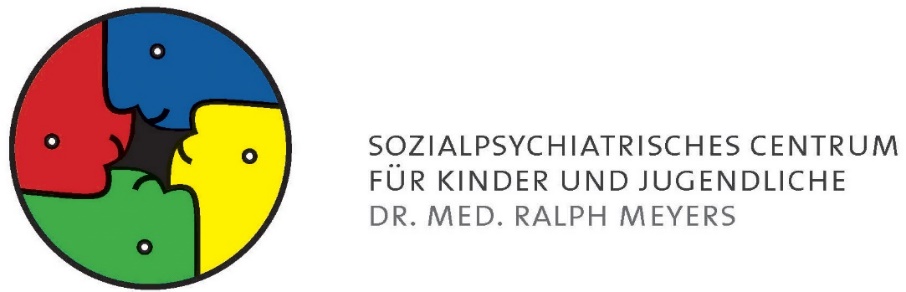 Was genau könnte passieren?
Bei Aufmerksamkeitsstörungen könnte es geschehen, dass zu früh und zu hoch dosiert Medikamente eingesetzt werden, denn um wirksam zu sein muss das Medikament im Fall des Falles gegen den Reflex arbeiten. Was dabei herauskommt nennen die Forschungen eine Nichtansprechensquote auf ein Medikament und diese wird momentan mit 30% angesetzt.
Bei Impulsivität (dominanter MORO-Reflex) würden möglicherweise unnötigerweise Neuroleptika eingesetzt oder entsprechend höher dosiert mit der Möglichkeit von Nebenwirkungen
Bei Angststörungen (dominanter ATNR) könnte möglicherweise eine Psychotherapie – auch über Jahre durchgeführt – unwirksam sein.
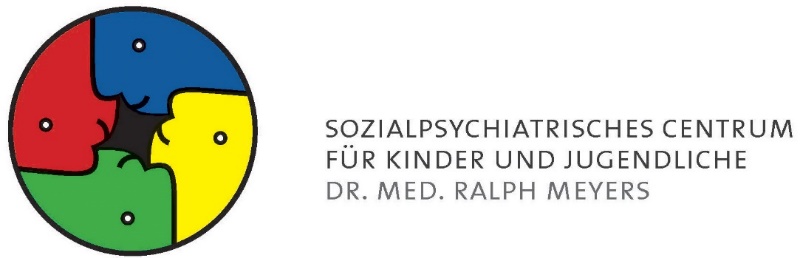 Dies soll im Folgenden am Beispiel einiger ausgewählter frühkindlicher Reflexe verdeutlicht werden
MORO Reflex:
Er ist eine unwillkürliche, nicht kontrollierbare, weil vom Hirnstamm ausgelöste Reaktion auf einen plötzlich auftretenden Reiz, in der Neugeborenenzeit zumeist ausgelöst durch eine plötzliche Veränderung der Kopfposition in Bezug auf den Rumpf oder auch durch ein plötzliches Geräusch.Die motorische Aktion des Moro Reflexes besteht aus einer Abfolge schneller Bewegungen: Zunächst werden die Arme und Beine in symmetrischer Abduktion vom Körper weg bewegt, wobei der Säugling heftig einatmet. Nach kurzem Erstarren werden Arme und Beine einer Umklammerungsbewegung gleich wieder an den Körper herangeführt und das Baby atmet aus, häufig begleitet von einem Schrei.
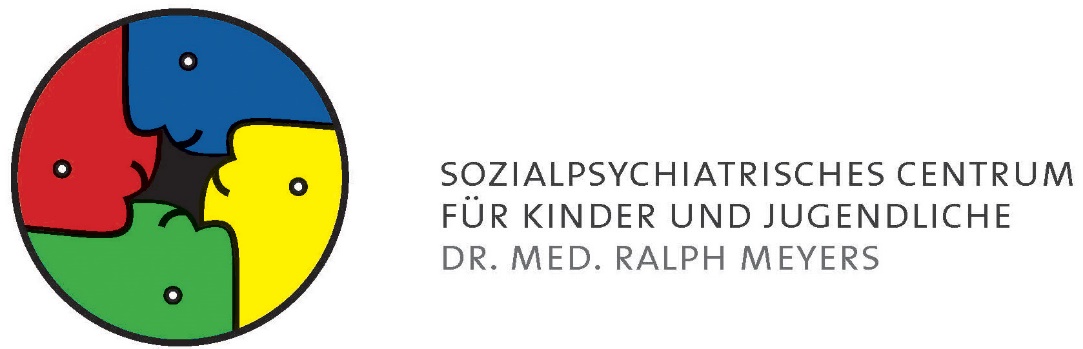 Neben dieser motorischen Aktion treten aber auch folgende hoch signifikante Begleiterscheinungen auf: Durch das Freisetzen der Stresshormone Adrenalin und Cortisol wird das sympathische Nervensystem und damit die Kampf- oder Fluchtbereitschaft aktiviert. Damit verbunden ist ein Anstieg der Atemfrequenz, Beschleunigung des Herzschlags, Anstieg des Blutdrucks und Rötung der Haut.
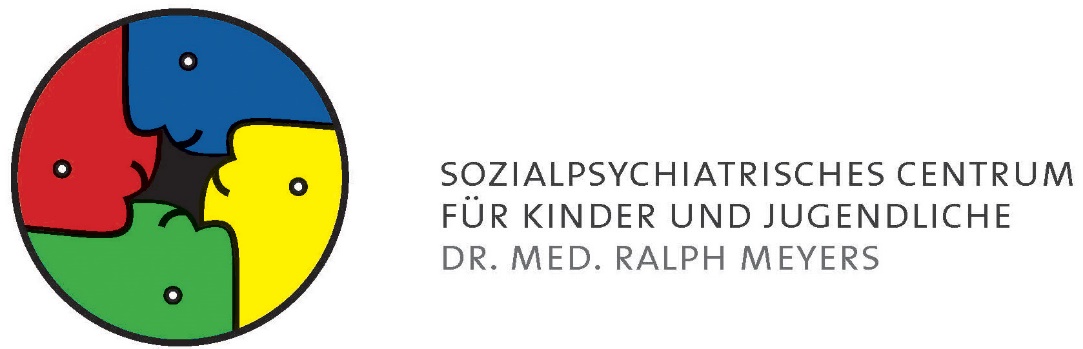 So können Kinder und auch Erwachsene seelisch und körperlich ständig an der Schwelle zu Kampf- oder Fluchtreaktionen und damit immer in Alarmbereitschaft sein. Die durch die Aktivierung des sympathischen Nervensystems erfolgende erhöhte Wahrnehmungsfähigkeit und Sensibilität lässt sie zwar auf der einen Seite phantasievoll und einfühlsam werden, doch andererseits lösen unbekannte, überraschende Sinneseindrücke und Situationen immer wieder unreife, dem Anlass nicht angemessene Überreaktionen aus. Um mit der unberechenbaren Umwelt fertig zu werden, neigen sie häufig dazu, Situationen kontrollieren oder manipulieren zu wollen, sei es durch Aggressivität oder auchdurch ängstlichen Rückzug.
Der Asymmetrisch Tonische Nackenreflex (ATNR) Dieser Reflex beginnt sich ungefähr in der achtzehnten Schwangerschaftswoche herauszubilden, etwa zu derselben Zeit, zu der die Schwangere die Bewegungen ihres Kindes zum ersten Mal spürt. Wenn das Baby den Kopf zur einen Seite dreht, strecken sich Arm und Bein zur selben Seite, während sie sich auf der anderen Seite beugen. Diese Bewegung sollte im Verlauf der Schwangerschaft an Stärke zunehmen und damit die Bewegungsentwicklung, besonders Drehbewegungen im engen Raum der Gebärmutter, und den Aufbau von Muskeltonus vorantreiben.
Der Asymmetrisch Tonische Nackenreflex (ATNR) Es ist vor allem der ATNR, der zusammen mit anderen Reflexen den Geburtsprozess unterstützt. Beim Voranschreiten der Wehen wird das Baby nicht nur durch die Wirkung der Kontraktionen langsam durch den Geburtskanal gedrückt. Damit sich der größte Teil des Babys den entsprechenden Teilen des mütterlichen Beckens anpasst, muss das Baby eine Reihe von Drehungen durchführen, so dass es in einer langsamen Spirale den Geburtskanal hinunter wandert. Diese Drehungen sind notwendig, um dem Baby den Weg durch das im Verhältnis zu seinem Kopf enge mütterliche Becken zu erleichtern. Der ATNR hilft dem Baby genau dabei, indem er Schultern und Hüften beweglich macht, wenn Druck auf den Nacken ausgeübt wird.
Ein persistierender ATNR kann Auslöser sein für Angstreaktionen, die für den ungeübten Beobachter nicht situationsadäquat erscheinen, er kann Augenfolgebewegungen beeinträchtigen und somit an Lese- und Rechtschreibstörungen beteiligt sein oder er kann beispielsweise beim Autofahren Übelkeit und Schwindel auslösen.
Es gibt seit Jahren eine Behandlungsmethode, die ursprünglich durch Sally Goddard in England entwickelt wurde und teilweise von Anwendern modifiziert worden ist, und somit Möglichkeiten, die Integration dieser Reflexe mit häuslichen Übungen, die durch Fachleute angeleitet werden, zu unterstützen.Unserer Erfahrung nach nimmt dieser Prozess 12-15 Monate in Anspruch bei 10-15min täglichen Übens.
Somit können unter Berücksichtigung der frühkindlichen Reflexe, um deren Grunduntersuchung ich Kolleginnen und Kollegen dringend bitte, ganzheitliche Behandlungen in die Wege geleitet werden, die eine deutlich bessere Prognose für gängige Störungsbilder in der Kinder- und Jugendpsychiatrie darstellen.
Beispiel einer erfolgreichen Behandlung und ihr Einfluss auf die Konzentration:
6 jähriges Mädchen:

Bild 1: hohe Flüchtigkeit (14,7%), über den gesamten Testverlauf leichte motorische Unruhe und Anspannung

Bild 2: Flüchtigkeit 2,2%, Unruhe deutlich gemildert nach 1 Jahr Behandlung der Reflexe
Beispiel 2: 3;6J Junge

Bild 1: massive Flüchtigkeit (31,1%)

Bild 2: Flüchtigkeit reduziert auf 4% nach 6 Monaten Behandlung der Reflexe
Literaturliste 1Sally Goddard Blythe: Greifen und BeGreifen. Wie Lern- und Verhaltensstörungen mit frühkindlichen Reflexen zusammenhängen; 6. aktualisierte und erweiterte Neuauflage. VAK Verlag, Freiburg 2005.Sally Goddard Blythe: Warum Ihr Kind Bewegung braucht; VAK Verlag Freiburg 2005. Dorothea Beigel: Flügel und Wurzeln. Persistierende Restreaktionen frühkindlicher Reflexe und ihre Auswirkungen auf Lernen und Verhalten; Verlag modernes lernen, Dortmund 2003. Thake Hansen-Lauff: Neurophysiologische Entwicklungsförderung - NDT/INPP®: vorübergehende Modeerscheinung oder ernstzunehmende Ergänzung bestehender Therapieangebote?In: praxis ergotherapie, Heft 4, August 2004, S. 202-208. Thake Hansen-Lauff: (Wunsch)KaiserschnittkinderIn: Deutsche Hebammenzeitschrift 4/2005, S.51-56. Lise Eliot: Was geht da drinnen vor? Die Gehirnentwicklung in den ersten fünf LebensjahrenBerlin Verlag, Berlin 2001.http://www.doccheck.com/de/document/3256-fruehkindliche-reflexe
Literaturliste 2Hüther, Gerald; Krens, Inge: Das Geheimnis der ersten neun Monate; Weinheim und Basel: Beltz, 2009 Kandel, Eric R.; Schwartz, James H.; Jessell, Thomas M.:Principles Of Neural Science. Connecticut: Appleton & Lange, Simon & Schuster Business and Professional Group, 1991O’Dell, N; Cook, P.: Stopping hyperactivity –a new solution. New York: Avery Puplishing Group, 1996Peters, Annegret: Bewegungsanalysen und Bewegungstherapie im Säuglings-und Kleinkindalter. Stuttgart: Fischer, 1982
Literaturliste 3Piaget, J.: Das Erwachen der Intelligenz beim Kinde.Stuttgart: Klett, 1976Schmidt, Robert F. (Hrsg.): Grundriss der Neurophysiologie. Berlin, Heidelberg, New York: Springer-Verlag, 1987Stemme, Gisela; v. Eickstedt, Doris: Die frühkindliche Bewegungsentwicklung. Düsseldorf: Verlag Selbstbestimmtes Leben, 1998Tittel, Kurt: Beschreibende und funktionelle Anatomie des Menschen. Jena: VEB Gustav Fischer Verlag, 1985